Kontroverzní Nobelovy ceny za literaturu pro německy píšící autory
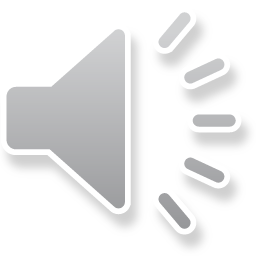 13. Přednáška kurzu Německá literatura ve 20. století v LS 2019/2020
Německojazyční nositelé Nobelovy ceny za literaturu
1902 Theodor Mommsen
1908 Rudolf Eucken
1910 Paul Heyse
1912 Gerhart Hauptmann
1919 Carl Spitteler
1929 Thomas Mann
1946 Hermann Hesse
1966 Nelly Sachs
1972 Heinrich Böll
1981 Elias Canetti
1999 Günter Grass
2004 Elfriede Jelinek
2009 Herta Müller
2019 Peter Handke
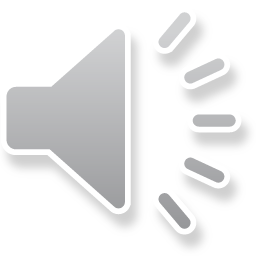 Kontroverze spjaté s německojazyčnými spisovateli po roce 1990
Maxim Biller – soud kvůli jeho románu Roman Esra (2003): Otázka zní: kde je hranice tvůrčí svobody a jak ochránit osobnostní práva a neomezit právo na svobodu tvorby
Günter Wallraff –nepříznivé přijetí jeho filmů, které natočil v přestrojení za Afroněmce a v nichž dokládal údajný rasismus v Německu (2011)
Rolf Hochhuth – spor kvůli jeho přátelství s britským historikem Johnem Irvingem, jehož Hochhuth opakovaně bránil před nařčením spojeným s Irvingovým zpochybňováním informací o obětech holocaustu (2005) – spory s nakladatelstvím ohledně vydání Hochhuthových pamětí, ale též závěrečné Hochhuthovo vyjádření, že Irvingovy sporné texty neznal
Martin Walser kontroverze ohledně jeho děl, v nichž opakuje některé stereotypy o Židech, které jsou známé z antisemitské literatury(2010, 2018)
Kritika Rakouska z úst Bernharda, Menasseho, Elfriede Jelinek a P. Handkeho a jejich označení titulem „káleče do vlastního hnízda“ (Nestbeschmutzer) ze strany zejména konzervativních médií (80. a  90. léta)
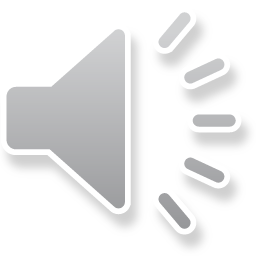 Elfriede Jelinek (nar. 1946)
její otec z české židovské rodiny
hudebně talentované, ale psychicky komplikované dítě
vystudovala konzervatoř, po maturitě se psychicky zhroutila, začala studovat divadelní a hudební vědu, ale musela se stáhnout do ústraní a začala psát, nejprve básně
zapojila se do studentských hnutí roku 68, v 70. letech dokonce vstoupila do KPÖ
Die Liebhaberinnen, 1975
Die Klavierspielerin, 1983
1985 Burgtheater  - drama o zamlčené NS-minulosti herečky Paula Wessely)– skandál, protože narážky na tehdejší mocné
1995 Die Kinder der Toten – román o otázce viny za nacismus v Rakousku
1995 vydala zákaz uvádění svých děl v Rakousku (do 1997)
2004 Nobelova cena za literaturu
2005 hra Babel o válce v Iráku i skandálech s mučením ve věznici Abú Ghraib
2006 drama Ulrike Maria Stuart o RAF
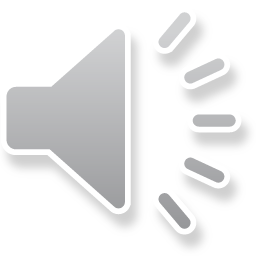 Kontroverze spojené s G. Grassem
kontroverze vyvolané přiznáním angažmá za 2. sv. v.  v jeho druhé autobiografiie Beim Häuten der Zwiebel (Při loupání cibule, 2006) – Grass byl členem tzv. Waffen SS, což nikdy dříve ve svých autobiografických spisech nezmiňoval – nicméně vysvětluje to leccos z jeho děl, např. to mění vnímání románu
Kontroverze spojené s G. Grassem
2. kontroverze kvůli jeho básni Was gesagt werden muss (2012) – proti izraelskému jadernému arzenálu, který Grass kritizuje i kvůli tehdejší připravenosti německé vlády dodat Izraeli zbraně spojené s atomovými bombami (ponorku) →Konlikt s Izraelem a zákaz vstupu pro Grasse
https://www.e15.cz/magazin/kultura/gunter-grass-kvuli-sve-basni-nesmi-do-izraele-758353
https://www.lidovky.cz/lide/grass-nesmi-do-izraele-v-nove-knize-ale-oslavuje-izraelskeho-spiona.A120930_115753_lide_ziz
https://www.idnes.cz/zpravy/zahranicni/gunter-grass-nesmi-do-izraele.A120408_155347_zahranicni_brm
https://www.idnes.cz/kultura/literatura/gunter-grass-varuje-pred-izraelem.A120404_145104_literatura_ob
https://www.tyden.cz/rubriky/zahranici/odplata-za-utok-spisovatel-grass-ma-zakazany-vstup-do-izraele_230697.html
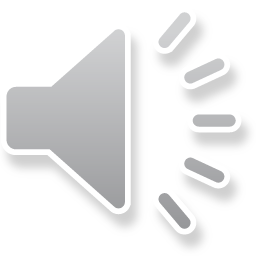 Co je zapotřebí říci - báseň Güntera Grasse
Proč mlčím, zamlčuji příliš dlouho to, co je zjevné a co se nacvičuje v rámci simulačních her, 
na jejichž konci jsou z nás všech poznámky pod čarou.
Je to osvědčené právo na první úder, který může vyhladit žvanilem podrobený 
a k organizovanému jásotu přinucený íránský lid, protože v jeho moci je údajně postavit atomovou bombu.
Proč si ale zapovídám nazvat jménem onu zemi, v níž je už léta k dispozici - byť držený v tajnosti - narůstající 
jaderný potenciál vymykající se kontrole, protože k němu není přístup?
Toto všeobecné zatajování zjevného faktu, kterému se podřídilo i mé mlčení, pociťuji jako přitěžující lež a nátlak, 
který může být potrestán, jakmile bude ignorován; obvyklý verdikt zní "antisemitismus". 
Teď ale, když z mé země, zatížené vlastními zločiny nemajících obdoby, v níž je znovu a znovu opakováno 
a deklarováno, že se jedná o nápravu dávných škod, byť jde pouze o obchod, má být do Izraele dodána další ponorka, 
jejíž specialitou je to, že dokáže vše zničující jaderné hlavice vyslat tam, kde nebyla dokázána existence 
jediné atomové zbraně, přesto z obavy před váhou důkazů říkám, co řečeno musí být.
Proč jsem ale dosud mlčel? Protože jsem si myslel, že můj původ, zatížený skvrnou, kterou nikdy nelze vymazat, 
zakazuje, abych tuhle věc jako vyslovenou pravdu požadoval po zemi Izrael, kterému jsem zavázán 
a zavázán zůstat být chci.
Proč říkám až teď, stár a s posledním inkoustem: Atomová velmoc Izrael ohrožuje už beztak křehký světový mír? 
Protože musí být řečeno, na co by už zítra mohlo být možná pozdě: 
také protože bychom se my - jako Němci beztak dost zatíženi - mohli stát dodavateli zločinu, který je předvídatelný, 
kvůli čemuž by naše spoluvina nemohla být smazána žádnou běžnou výmluvou.
A přiznávám: Už nemlčím proto, že jsem znechucen pokrytectvím Západu; krom toho lze doufat, že se možná mnozí oprostí od mlčení, vyzvou původce viditelného nebezpečí, aby se vzdal násilí, a zároveň budou trvat na tom, aby vlády obou zemí připustily ničím neomezovanou a stálou kontrolu izraelského jaderného potenciálu a íránských atomových zařízení skrze mezinárodní instanci. 
Jen tak je možné pomoci všem, Izraelcům a Palestincům, a vlastně všem lidem, kteří v této oblasti okupované šílenstvím žijí v nepřátelství těsně jeden vedle druhého, a konec konců také nám.
Peter Handke (nar. 1942)
mata měla slovinské kořeny, na konci války utekla rodina do berlínské čtvrti Pankow, která patřila do sovětské okupační zóny, těsně před berlínskou blokádou se rodina vydala zpět do rakouských Korutan, studoval na katolickém internátním gymnáziu, poté práva
1966 Publikumsbeschimpfungen, inscenováno Clausem Peymannem
1969 narození dcery – úplná životní změna pro Handkeho (Kindergeschichte, 1981), 1972 sebevražda matky(Wunschloses Unglück, 1972), v 70. letech žil opakovaně v Paříži, kde našel své sídlo dodnes, v 80. letech hodně na cestách, v 90. letech podporoval Srbsko a Miloševiče, při jehož pohřbu byl také hlavním řečníkem
1970 Die Angst des Tormanns beim Elfmeter – zfilmováno Wimem Wendersem
2008 Die morawische Nacht – setkání na srbské řece Moravě, hledání kořenů po celé Evropě, ale hlavně v Rakousku a Jugoslávii a konec psaní
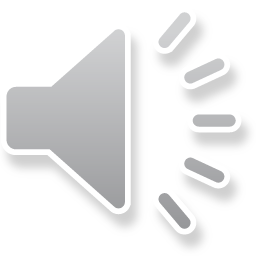 Peter Handke (nar. 6. 12. 1942)
Proslavil se v 60. a 70.  letech:
Die Angst des Tormanns beim Elfmeter (1970)
-  krize identity
Otázka pohybu  / neklidu a trpělivosti
Vražda bez motivu
Kafkovský svět hlavního hrdiny
Lhostejnost
Zfilmován 1971 Wimem Wendersem
Publikumsbeschimpfungen (1966) – úvahy o divadle
Proti Brechtovskému epickému divadlu, ale též žádný „klasický“ dramatický děj: „ihr Kriegstreiber, ihr Untermenschen“
Immer noch Sturm (2012) - Drama
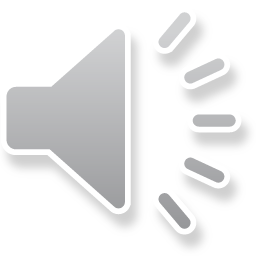 Peter Handke: ohlasy na udělení Nobelovy ceny
https://www.irozhlas.cz/kultura/literatura/literatura-nobelova-cena-svedsko-akademie-peter-handke-srbsko-slobodan-milosevic_1910171713_gak

Kontroverze kvůli jeho stanovisku k válkám v Jugoslávii, jak jej vyjádřil zejména ve spisu Gerechtigkeit für Serbien. Eine Winterliche Reise zu den Flüssen Donau, Save, Morawa und Drina (1996) a jeho vztah k S. Miloševičovi, kterého navštívil ve vězení v Haagu a byl také řečníkem na jeho pohřbu(2006)
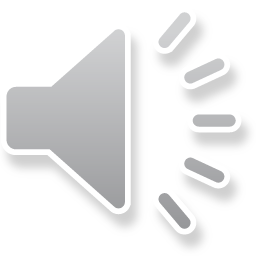 V čem tkví hlavní body a problémy spisu Eine winterliche Reise…?
1. Handke kritizuje jednostranný protisrbský obraz, který vytvářejí média na Západě, ale je obraz, který sám podává objektivní?
2. Handke zpochybňuje mediální obraz, ale také odmítá, resp. zpochybňuje i např. údaje o obětech ve Srebrenici
3. Spis kritizuje Mezinárodní soudní tribunál v Haagu a viní jej opět z jednostrannosti
4. Problém občanské války: Lze určit viníky a oběti?
5. Z našeho pohledu problematický pohled na srbskou menšinu v Chorvatsku: Co se stane, když líčení nešťastného národa zařazeného z původní vládnoucí role do role menšiny a odtud odvozené právo na (i ozbrojený?) odpor srovnáme si situací Němců v Československu po roce 1918?
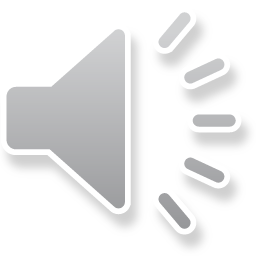 Stručný přehled německé literatury po 2. sv. v.
1. Stunde Null – Borchert, A. Andersch, Skupina 47; v NDR – stalinismus: A. Seghers, Chr. Wolf, J. R. Becher
2. 50. léta (umělci kontra Adenauerovy vlády a absence reflexe minulosti : Koeppen, G. Grass
3. 60. a 70. léta – politické angažmá literatury: H. Böll, P. Weiss, R. Hochhuth, G. Wallraff, H. Kipphart, v NDR odvrat spisovatelů od veřejného dění po vyhoštění W. Biermanna: např. H. Müller, Chr. Wolf,F. Fühmann; v Rakousku kritické prózy proti pozůstatkům nacismu: T. Bernhard, E. Jellinek, později Handke
4. 80. léta – v NDR odumírající stát: V. Braun; v SRN a Rakousku  nástup postmoderny: P. Süßkind, P. Handke, Chr. Ransmayr aj.
90. léta a 21. století: nová témata, nová dramatika, postmoderna, migrace, Wendeliteratura, ale též třeba témata jako nemoc, stáří, ekologie. Též však návraty k minulosti: kdo jsme a kým jsme byli? Kam jdeme?
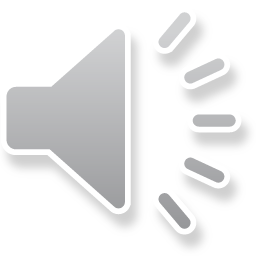